Biological explanations of  schizophrenia
Genetics
Genetics
The fact that schizophrenia  tends to run in families led to  the conclusion that it has a  genetic basis.
As you can  see....inheriting a gene...
does not mean you  WILL HAVE blonde hair  (or schizophrenia)....but  by studying genetic links  in families, it can help us  to predict the  likelihood of that  feature occurring.
A01
According to the  genetic hypothesis,  the more closely  related the family  member to the  schizophrenic, the  greater their  chance of  developing the  disorder.
A01
Genetics - evidence
Much relevant  evidence comes  from...
Concordance rates:  These show the  percentage of family  members developing  schizophrenia.
A01
Genetics –  family studies
Family studies: Show that the risk of  developing schizophrenia is greater for  those more closely related to the  schizophrenic.

Kendler et al (1985) found that the first-  degree relatives of those with schizophrenia  were 18 times more at risk of developing the
disorder.
X 18
A01/2
Genetics –  family studies
If there was no genetic element then there should be  no difference in the level of risk between first degree  relatives and a random member of the public.
The comparison:
there is a 1%  probability of  schizophrenia in  someone selected  at random.
However, Gottesman (1991)
provided supporting evidence for the genetic  explanation using family studies.
Both parents = 46% risk
One schizophrenic parent = 16% risk
If a sibling has schizophrenia = 8% risk
If a grandparent has schizophrenia = 5% risk
If the identical twin of one parent has  schizophrenia = 17% risk.
1%
A02
Genetics –  family studies
Using family studies can you think of any  evidence against the genetic  explanation?
The fact that concordance rates increase with genetic  relatedness may be explained by the fact that this is because  people in families are also likely to spend more time together,  which means that environmental factors may be influential.

Less than 50% of children where both parents have  schizophrenia develop the disorder, which can be used as  evidence against a direct genetic link.

Psychological explanations can be used against the Biological  explanations (for example????)
Genetics –  family studies recap
Define Concordance rate
Concordance rate:
This is the extent to which twins/ family members are similar and  they show the likelihood of family members developing a  particular disorder.
Identify the 4 types of evidence used to study genetic
explanations:
1.Family studies;
3.Adoption studies;
2.Twin studies;  4.Gene mapping.
3.	What did Kendler et al (1985) find?
Kendler et al (1985) found that the first-degree relatives of  those with schizophrenia were 18 times more at risk of developing
the disorder.
X 18
Genetics –  twin studies
Gottesman (1991) reviewed 40 twin studies
and found:
48% concordance for MZ twins
17% concordance for DZ twins
Shields (1962) found that Concordance rates  for MZ twins brought up apart are similar to  those brought up together.
This suggests a genetic link for schizophrenia because the likelihood of  developing schizophrenia appears to be correlated with genetic relatedness.  If there was no genetic factor then there should be no difference between  MZ and DZ twins.The fact that there is a difference suggests a strong  genetic link for schizophrenia.
Genetics –  twin studies
Can you think of any criticisms of this piece of evidence?

The higher concordance rate in MZ twins may be due to the fact  that MZ twins tend to be treated more similarly than DZ twins  and so NURTURE may explain the concordance rates rather than  NATURE (Loehlin and Nichols [1976]).

Shields (1962) can be criticised because in the studies of twins  reared apart – it is unlikely that the twins spent all of their  childhood apart. Some would have been raised by close relatives  and may have gone to the same school – and so would have  shared a very similar environment.
The fact that the concordance rates are not 100%  means that schizophrenia cannot be a wholly genetic  disorder.
Genetics –  adoption studies
Adoption studies: Allow researchers to look at  people who were born to schizophrenic mothers but  brought up by adoptive parents with no history of the  disorder.
Kety & Ingraham (1992) found that prevalence rates of schizophrenia were 10 x higher among genetic than adoptive relatives of schizophrenics, suggesting that genetics play a greater role than environmental factors. .
Genetics –  adoption studies
What does this suggest?....

Supporting evidence from Tienari (1991)
Genetics –  adoption studies
Can you think of any criticisms of this  evidence?
+VE: Studies such as these provide  strong evidence for a genetic  explanation for schizophrenia.
BUT
-VE:Again, it is unlikely that the twins  spent all of their childhood apart. Some  would have been raised by close  relatives would have gone to the same  school – and so would have shared a  very similar environment.
Genetics –  gene mapping
A gene located on chromosome 5 has been linked to  schizophrenia in a small number of extended families where a  number of family members have the disorder (Sherrington et al  1988)


What does this suggest?
....Your thoughts?.....
Genetics –  gene mapping
However.... it is not as  straightforward as you may
think..... (see page 5)
The Genome project has identified a much lower  number of genes than first anticipated.
It is now recognised that genes have multiple  functions
Strong evidence that schizophrenia is the result of  multiple factors (genes + environment).
The research on gene mapping is over-simplistic as  schizophrenia is not due to a single gene
Genetics
However, a theory based on “nature” alone would be reductionist  and highly deterministic and with the continual development of  research in this area, even biologists agree that;

Although twin studies appear to provide strong genetic  evidence, there is not 100% concordance, therefore
schizophrenia can’t be a wholly genetic disorder. It is likely that genes alone  do not cause schizophrenia instead they predispose an individual to the  disorder i.e., they place the individual at a greater risk for developing the  disorder if the necessary “trigger” is also available in the environment
(see Diathesis-stress model on page 6 in booklet).
Genetics
Methodological weaknesses of concordance rates
Family, twin and adoption studies must be considered cautiously because  they are retrospective and may be biased by knowledge that another  family member has been diagnosed.

Sample bias
The sample size of twin, family and adoption studies tends to be small and  so population validity may be low.This casts doubt on the  generalisability of the findings.The gene mapping study was conducted on a  restricted number of families and has failed to be replicated; which shows the  problems of sample bias.
Genetics
Independent written activities:

Complete the BUZZ WORDS on page 10
Complete questions 1 to 4 on page 11 in booklet 2.
Draw a mind map or create a set of cue cards for the genetic
explanation of schizophrenia.
Prepare to complete a timed summary:
- Outline any one biological explanation of schizophrenia (9 marks)
Biological explanations of  schizophrenia
Neurochemical – dopamine hypothesis
Dopamine Hypothesis
Dopamine (a neurotransmitter) is widely believed to work differently in the brain of a patient with schizophrenia and this may result in the symptoms observed in sufferers. Dopamine acts to increase the rate of firing in the synapse of neurons, which enhances the communication between neurons.
It is probable that genetic factors are linked to faulty dopaminergic systems.
Dopamine hypothesis
Biological explanations of  schizophrenia
Neural correlates (areas of the brain)
Neural correlates
The idea of neural correlates is that abnormalities within specific brain areas may be associated with the development of schizophrenia. 

Research uses non-invasive scanning techniques, such as fMRI, to compare the functioning of the brains of schizophrenics with that of non-sufferers, to identify brain areas that may be linked to the disorder. 

Participants are often given tasks associated with types of functioning known to be abnormal in sufferers, for example social cognition, thought processing and working memory tasks.
Brain Dysfunction
Negative symptoms
Early research attention (Johnstone et al., 1976) was focused on schizophrenics having enlarged ventricles (fluid-filled gaps between brain areas). 

Enlarged ventricles are especially associated with damage to central brain areas and the pre-frontal cortex, which more recent scanning studies have also linked to the disorder. 

Such damage has often been associated with negative symptoms but cannot explain all symptoms and incidences of schizophrenia.
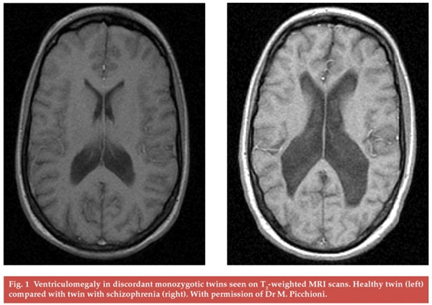 Brain Dysfunction
Positive symptoms
Allen et al. (2007) found that positive symptoms also have neural correlates. They scanned the brains of patients experiencing auditory hallucinations and compared them to a control group whilst they identified pre-recorded speech as theirs or others.

 Lower activation levels in the superior temporal gyrus and anterior cingulate gyrus were found in the hallucination group, who also made more errors than the control group. We can thus say that reduced activity in these two areas of the brain is a neural correlate of auditory hallucination.